Working in the web
and being different
Julien RIO
www.julienrio.com
14/06/2012
Hong Kong PolyTechnic University
What is web design all about?
Making yourself different
Making your work different
How to advertise online
Last but not least
What is webdesign all about?
Is webdesign really about…web-design?
Webdesign, the importance of the code
A clean code is the key to an efficient website
Webdesign is all about coding…
	- creating a clear & efficient code
	- cleaning the code & killing bugs
	- documenting the code & structure
	- always making it faster & smoother
	- …
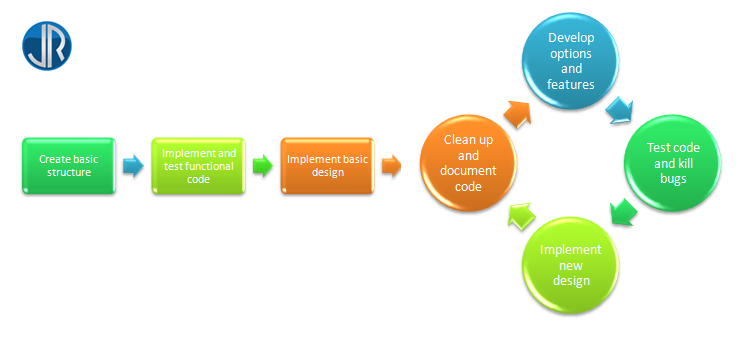 Nike
Reebok
Webdesign is all about creativity & design
Differentiation and competitiveness
Webdesign is all about design…
Coca Cola
Pepsi
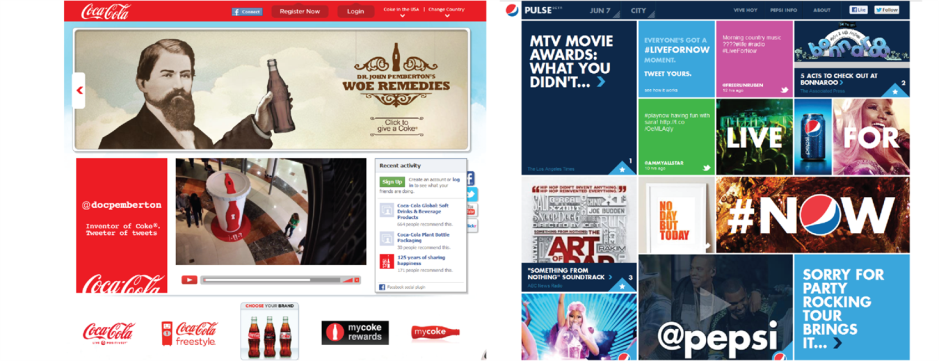 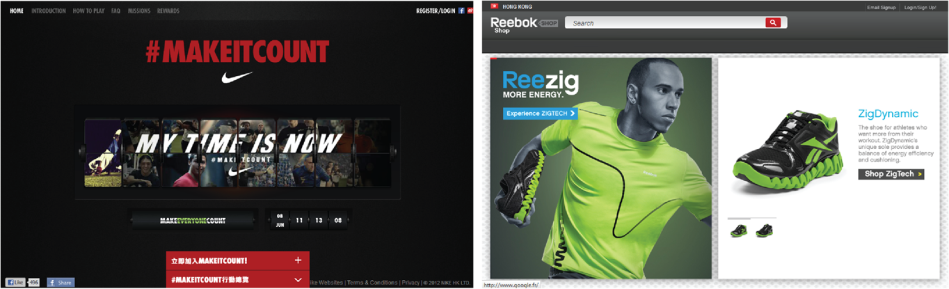 LifeStyle
Interactive
Sober
Product
Clean, simple
Acid
Traditional
Cultural
Clean
Informative
Original
Global
Messy
Entertaining
Webdesign is all about content
What makes your page more interesting?
Webdesign is all about content…
	- creating smart & interesting content
	- making use of keywords
Purell
Amazon
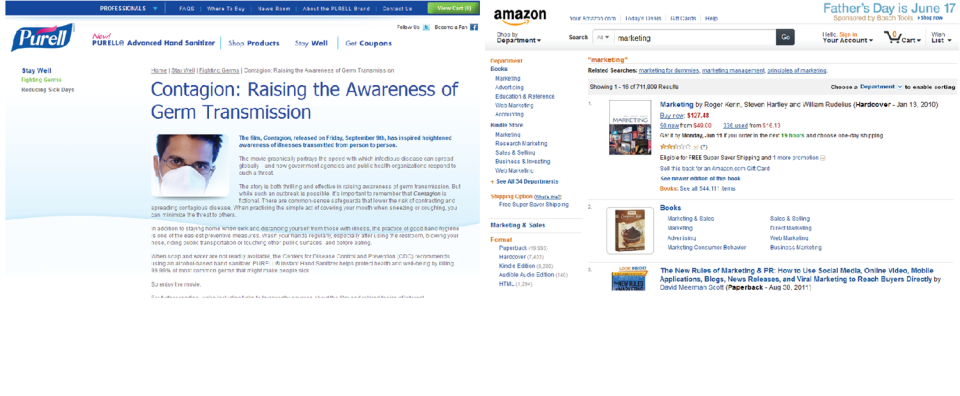 Large content
Targeted keywords
Little content
Long tail theory
Webdesign is a multi-layered work
… that involves multiple people and departments
Marketing team
Content
Designer / webdesigner
Design & UI
Webdesigner
Code
The other layers of Webdesign
Webdesign isn’t “all about” content, code, design & UI…
SEO
SEM
Content
Code
Design & UI
Making yourself different
Stand out of the crowd
The Hong Kong environment
A highly competitive place
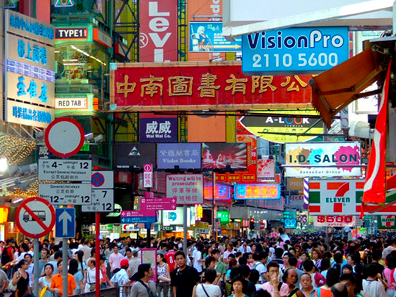 Be the best in what you do!
There is a simple way for being different
Making your work different
Concepts of SEO & SEM
Basics of SEO
What is SEO?
Search Engine Optimization
SEM
Why choosing Web marketing & Web Advertising?
Search Engine Marketing
[Speaker Notes: How to handle employees blogging]
How to advertise online
Some key examples based on my personal experience
Google ads VS Facebook ads
What suits me best?
Google Adword
Facebook ads
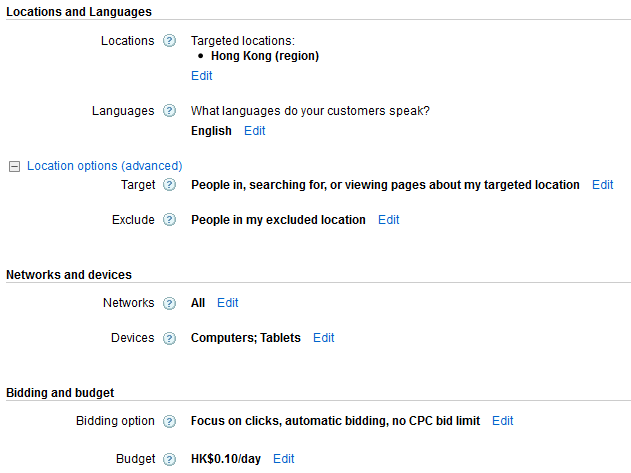 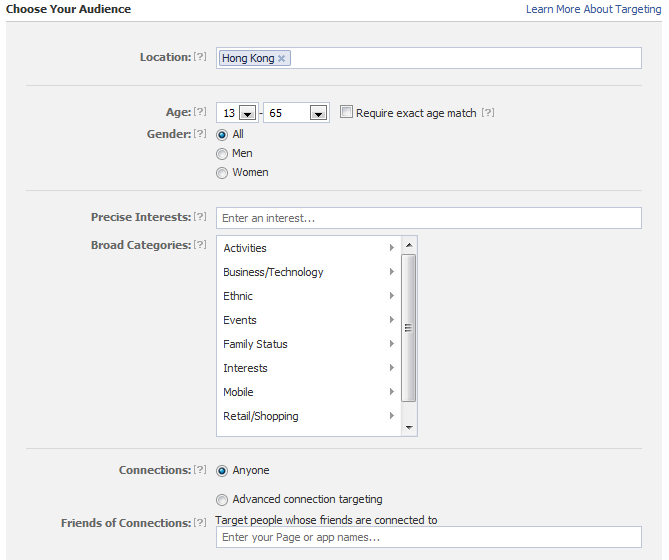 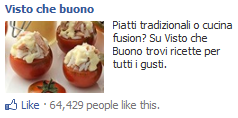 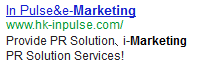 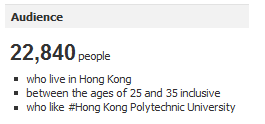 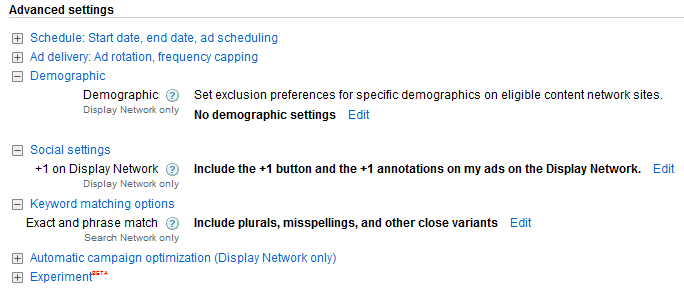 Which Social Media is the most adapted to my business?
How to choose the right Social Media?
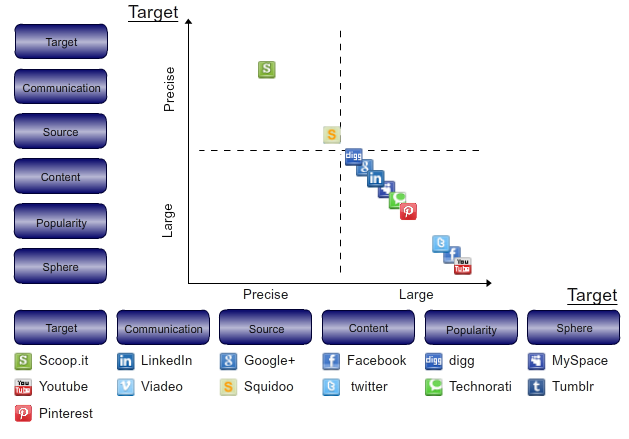 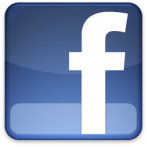 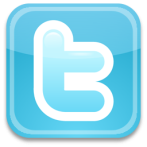 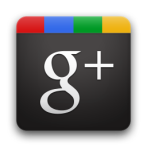 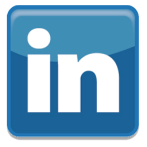 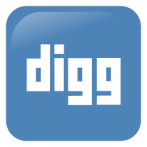 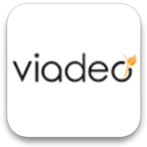 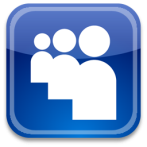 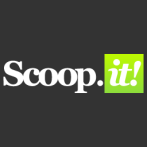 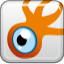 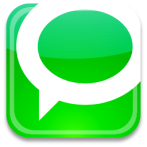 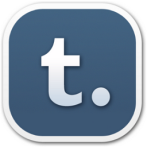 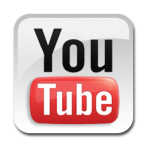 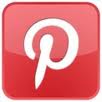 Who uses Social Media for professional reasons?
Why using Social Media?
The good and wrong reasons for using Social Media platforms
When to post on Social Media?
The optimal time to post news on your platform
At what time of the day would you post your news to get the optimal response?
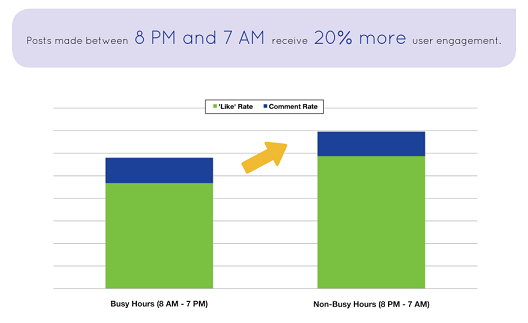 Those numbers were studied for Facebook, but the analyze makes even more sense with Twitter
Source: Buddy Media, Strategies for Effective Facebook Wall Posts (2011)
The best frequency for online posting
How often would you post news to get the best response?
What do you believe to be the optimal posting frequency?
Last but not least
Analyze your results!
Google Analytics
A free & efficient way to keep track of all your actions
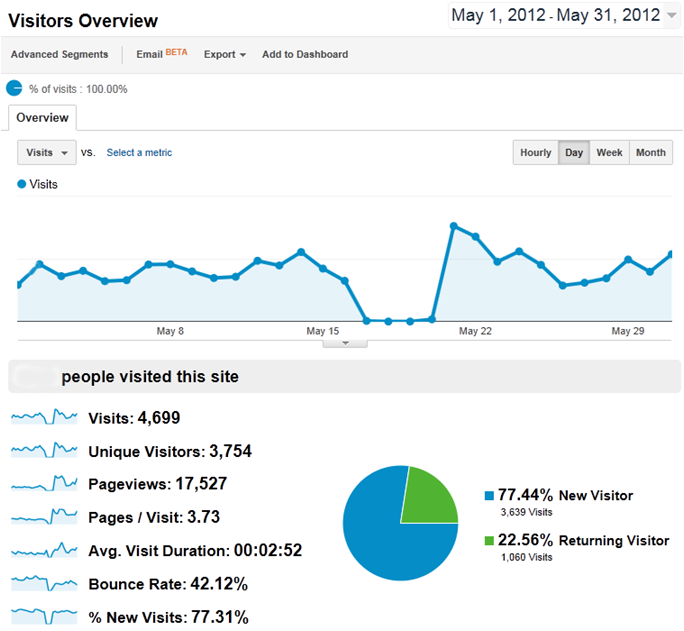 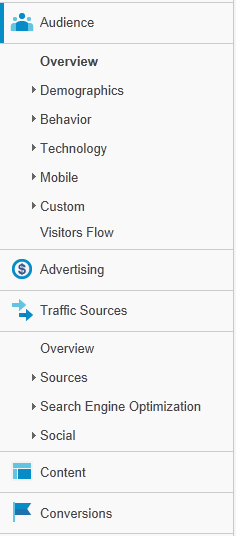 Thank you
Would you have any question, please feel free to ask